Profesní sesterské organizace
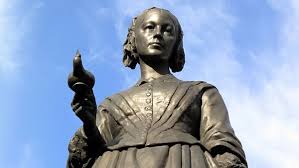 Ústav teorie a praxe ošetřovatelství 1.LF UK
Mgr. Pavla Kordulová
Klíčová slova
Sesterské profesní organizace
SDS, ČSSS
ČAS
ICN
WENR
PCN
NNF
WHO
Rezoluce, vliv profesních organizací
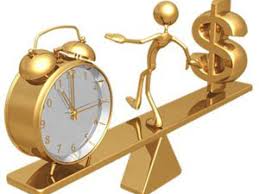 Historický vývoj sesterských organizací u nás
1904 – V Praze Spolek pro Povznesení stavu ošetřovatelského
1921 – Spolek absolventek školy ošetřovatelské (SAŠO)
1928 – Spolek diplomovaných sester (SDS)
1937 – první číslo časopisu Spolku diplomovaných sester
1933 – SDS přijet za člena ICN
Historický vývoj sesterských organizací u nás
1942 – aktivní činnost SDS → 2. sv. válka
1945 – 1948 – činnost SDS obnovena
Únor 1948 – SDS + ROH (Revoluční Odborové Hnutí) → končí členství v ICN
1968 – Spolek sester
1973 – Československé společnosti sester
1951 – začínají vydávat časopis Zdravotnická pracovnice
Historický vývoj sesterských organizací u nás
1982 – Československá společnost sester přijata do ICN
1989 – zánik časopisu Zdravotnická pracovnice
1992 – ČAS
1993 – Zánik Československé společnosti sester a členství ICN
1994 – ČAS členem ICN
Květen 2001 – dobrovolná registrace sester
Duben 2004 – povinná registrace sester
Česká asociace sester (ČAS)
Česká asociace sester je odborná, stavovská dobrovolná, nezisková, nepolitická organizace s právní subjektivitou
Je to největší odborná profesní organizace sester a jiných odborných pracovníků
Je otevřena pro všechny sestry a ostatní nelékaře působící v resortu zdravotnictví, sociálního zabezpečení, školství a ve všech oblastech soukromého, nebo jiného podnikání bez ohledu na národnost, nebo náboženské vyznání
Kdo řídí Českou asociaci sester?
Nejvyšším orgánem České asociace sester je Fórum delegátů, které se skládá z členů ČAS. Fórum delegátů volí devíti členné prezidium a revizní komisi. Sídlem České asociace sester je Praha

Prezidentka ČAS  - PhDr. Martina Šochmanová, MBA
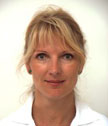 Cíle České asociace sester
Podporovat aktivity zaměřených na realizaci národních a mezinárodních programů, jejichž cílem bude příprava sester, porodních asistentek a dalších nelékařských zdravotnických oborů na výkon povolání
Spolupracovat na změnách systému zdravotnických služeb v ČR.
Spolupracovat s orgány státní správy a ostatních profesních i odborových organizací na podpoře volného pohybu pracovních sil v rámci EU i mimo ni
Vytvářet účinné nástroje k zajištění bezpečně a kvalitně poskytovaných ošetřovatelských služeb v souladu s potřebami osob, skupin i komunit
Podporovat aktivity vedoucí ke zvyšování uznání nelékařských profesí ve společnosti
Zastupovat poskytovatele ošetřovatelských služeb v domácí péči a vytvářet účinné nástroje na prosazování jejich práv
Spolupráce ČAS
ČAS má ve světě kredit aktivní profesní organizace, která má zájem o pozitivní změny na poli ošetřovatelství
Důkazem toho je naše členství v ICN                       (The International Council of Nurses) se sídlem v Ženevě a členství v evropském výboru PCN se sídlem v Bruselu
Další profesní organizace sdružující NLZP
Asociace dentálních hygienistek ČR
Asociace klinických logopedů
Asociace klinických psychologů ČR
Asociace mikrochirurgické endodoncie
Česká akademie dentální estetiky
Česká asociace pracovníků linek důvěry
Česká asociace sester
Česká komora klasické homeopatie
Česká konfederace porodních asistentek
Česká společnost fyziků v medicíně
Česká společnost histologických laborantů
Česká společnost ortoptisek
Českomoravská psychologická společnost
Homeopatická komora
Společenstvo českých optiků a optometristů
Společnost instrumentářek
SZP - obor mikrobiologický laborant
Unie fyzioterapeutů
Unie porodních asistentek
Záchranáři Česká Kamenice
[Speaker Notes: Asociace dentálních hygienistek ČR
Asociace dentálních hygienistek ČR sdružuje nejen profesionály/ky v preventivní péči nejen o zdravý chrup a dásně, resp. závěsný aparát chrupu, ale o celé orální zdraví. Též však sdružuje studenty/ky oboru DDH, aby , se zajímali o budoucnost oboru!!!
www.addh.cz  - podrobnosti k odkazu - 1
Asociace klinických logopedů
Asociace prosazuje oprávněné profesní zájmy svých členů - klinických logopedů v rezortu zdravotnictví. Vzdělávání, volná místa, aktuality.
www.klinickalogopedie.cz  - podrobnosti k odkazu - 2 - pouze pro odbornou veřejnost
Asociace klinických psychologů ČR
Asociace klinických psychologů České republiky (AKP ČR) je občanským profesním sdružením, které hájí zájmy klinických psychologů v ČR. Zastupuje je při jednáních s ministerstevm zdravotnictví, při dohodovacích řízeních s pojišťovnami, apod.
www.akpcr.cz  - podrobnosti k odkazu - 3 - pouze pro odbornou veřejnost
Asociace mikrochirurgické endodoncie
Asociace mikrochirurgické endodoncie je občanským sdružením, které sdružuje lékaře, ale i ostatní osoby se zájmem o mikrochirurgickou endodoncii.
www.endodoncie.cz  - podrobnosti k odkazu - 4
Česká akademie dentální estetiky
Česká akademie dentální estetiky vznikla v březnu 2007 na základě zájmu několika zubních lékařů o další vzdělávání ve svém oboru.
www.czade.cz  - podrobnosti k odkazu - 5
Česká asociace pracovníků linek důvěry
Celostátní seznam Linek důvěry, které jsou Českou asociací pracovníků linek důvěry akreditovány nebo s ní spolupracují. Etický kodex pracovníka a pracoviště Linky důvěry.
www.linkyduvery.cz  - podrobnosti k odkazu - 6
Česká asociace sester
Česká asociace sester je největší odborná profesní organizace sester a jiných odborných pracovníků.
www.cnna.cz  - podrobnosti k odkazu - 7 - pouze pro odbornou veřejnost
Česká komora klasické homeopatie
Domovské stránky neziskové profesní organizace, jejímž cílem je stanovit a udržovat normu pro praktikování klasické homeopatie. Seznam registrovaných homeopatů, možnosti vzdělávání, kontakty.
www.homeopathy.cz  - podrobnosti k odkazu - 8
Česká konfederace porodních asistentek
Webové stránky profesní organizace obsahují spoustu užitečných informací nejen pro porodní asistentky.
www.ckpa.cz  - podrobnosti k odkazu - 9
Česká společnost fyziků v medicíně
Česká společnost fyziků v medicíně sdružuje fyziky působící v medicíně a další fyzické a právnické osoby se zájmem o medicínskou fyziku a její rozvoj. Společnost vznikla především proto, aby hájila profesní zájmy radiologických fyziků.
www.csfm.cz  - podrobnosti k odkazu - 10 - pouze pro odbornou veřejnost
Česká společnost histologických laborantů
Česká společnost histologických laborantů, která vznikla jako důsledek nutné potřeby usnadnit a zrychlit komunikaci mezi společností, členskou základnou a jednotlivými členy.
www.cshl.cz  - podrobnosti k odkazu - 11
Česká společnost ortoptisek
Česká společnost ortoptistek je dobrovolná organizace sdružující ortoptistky v ČR.
www.ortoptika.cz  - podrobnosti k odkazu - 12 - pouze pro odbornou veřejnost
Českomoravská psychologická společnost
Dobrovolné stavovské, výběrové, vědecké sdružení psychologů České republiky.
www.cmps.ecn.cz  - podrobnosti k odkazu - 13 - pouze pro odbornou veřejnost
Grémium majitelů lékáren
Profesní sdružení majitelů lékáren, jehož úkolem je hájit profesní a ekonomické zájmy majitelů lékáren.
www.gmlcr.cz  - podrobnosti k odkazu - 14
Homeopatická komora
Kontakty na registrované homeopaty v ČR, profesionální výuka homeopatie, kurzy homeopatie pro domácí použití.
www.web.iol.cz/homeopat.komora  - podrobnosti k odkazu - 15
Sdružení praktických lékařů ČR
Sdružení praktických lékařů ČR je nezávislá dobrovolná organizace, která na profesním principu sdružuje praktické lékaře pro dospělé vykonávající praxi v České republice.
www.splcr.cz  - podrobnosti k odkazu - 16
Společenstvo českých optiků a optometristů
Společenstvo českých optiků a optometristů (SČOO) je příspěvkové sdružení osob fyzických a právnických podnikajících nebo zaměstnaných v oboru oční optika a optometrie.
www.scoo.cz  - podrobnosti k odkazu - 17 - pouze pro odbornou veřejnost
Společnost instrumentářek
Společnost dbá o rozvoj a rozšiřování poznatků práce na operačních sálech všech medicínských oborů,usiluje o udržení a zlepšení morální úrovně zdravotníků.
instrumentarky.cz  - podrobnosti k odkazu - 18 - pouze pro odbornou veřejnost
SZP - obor mikrobiologický laborant
Společnost středně zdravotnických pracovníků – obor mikrobiologický laborant.
www.mikrolaborant.cz  - podrobnosti k odkazu - 19 - pouze pro odbornou veřejnost
Unie fyzioterapeutů
Unie fyzioterapeutů, UNIFY ČR.
www.unify-cr.cz  - podrobnosti k odkazu - 20 - pouze pro odbornou veřejnost
Unie porodních asistentek
Unie porodních asistentek - profese pro těhotenství, porod a šestinedělí.
www.unipa.cz  - podrobnosti k odkazu - 21
Záchranáři Česká Kamenice
Členy jsou převážně zachranáři-profesionálové či studenti záchranářských oborů. Cílem je mezioborové vzdělávání členů, vzdělávání veřejnosti ve formě ukázek, branných dnů a školení, nabízíme také zdravotnické zajištění akcí a školení ve firmách.]
Národní sesterské organizace
Česká asociace sester
American Nurses Association 
Canadian Nurses Association
Japanese Nursing Association
Nursing Association of Nepal
Nursing Council of New Zealand
Professional Association of Nurse Travelers
Organizace specializací
American College of Nurse Practitioners 
National Association of Bariatric Nurses
Hospice and Palliative Nurses Association
National Association of Orthopaedic Nurses
Sesterské unie
Canadian Federation of Nurses Union
Royal College of Nursing
British Columbia Nurses Union (BCNU)
Školní sesterské asociace
Alabama Association of School Nurses 
American School Health Association
Association of School Nurses of Connecticut 
California School Nurses Organization 
Delaware School Nurse Association
Georgia Association of School Nurses 
Maine Association School Nurses
Massachusetts School Nurse Organization
Mississippi School Nurse Association
National Association of School Nurses
The National Association of School Nurses for the Deaf
New York State Association of School Nurses
Virginia Association of School Nurses
Studentské sesterské organizace
Royal College of Nursing Association of Nursing Students
Canadian Nursing Students Association
State of Washington Nursing Students 
National Student Nurse Association 
Maryland Association of Nursing Students
Různé sesterské organizace
Aboriginal Nurses Association of Canada 
American Association of Colleges of Nursing
American Nurses Association 
Florence Network for Nursing and Midwifery 
National League for Nursing 
NPACE
Možnosti seminárních práce
ICN (Mezinárodní rada sester)
WENR (Pracovní skupina evropských sester pracujících ve výzkumu)
PCN (Stálý výbor sester Rady Evropy) 
NNF (Severská asociace sester)